Научить  учиться
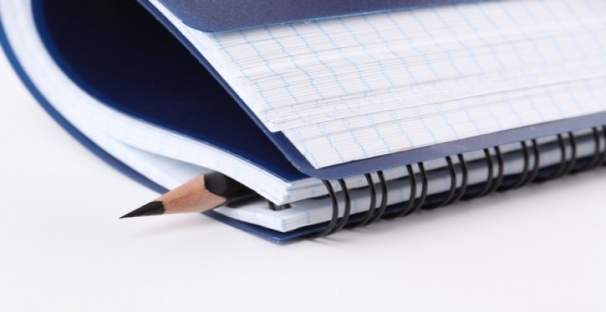 Коркина Клавдия Евстратьевна, заместитель
 директора МКОУ ДОД «Дом детства и юношества»
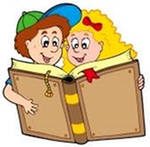 Цель обучения ребенка состоит в том, чтобы сделать его способным развиваться дальше без помощи педагога.
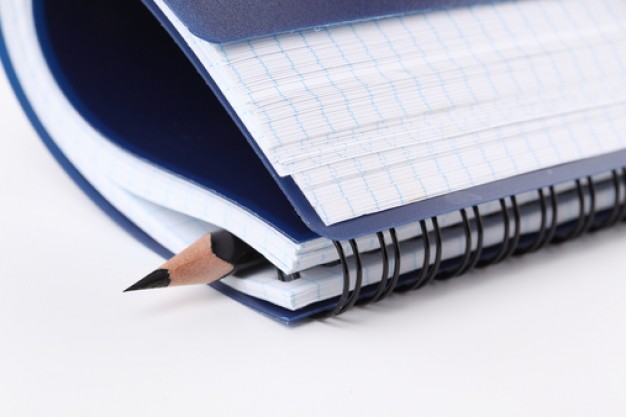 КОМПЛЕКСНАЯ ПРОГРАММА
дополнительного образования детей
«Чудесный сундучок»

 Цель: Формирование  УУД  у обучающихся посредством различных видов декоративно – прикладного искусства для оказания помощи школе в освоении основной образовательной программы ( в области внеурочной деятельности)
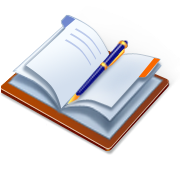 Задачи:
1. Формировать представления о гармоничном единстве мира, месте человека  в окружающей среде воспитывать бережное отношение к природе и любовь к Родине.
	2. Развивать природные задатки и способности детей, прививать и поощрять любознательность, фантазию и воображение в поисках новых форм и декоративных средств выражения образа. 
	3. Создать условия для освоения  обучающимися универсальных учебных действий (личностных, познавательных, регулятивных и коммуникативных), обеспечивающих овладение ключевыми компетентностями.
	4.Воспитывать трудолюбие, целеустремлённость, усидчивость и аккуратность. 
5.Стимулировать детей к дальнейшему самосовершенствованию.
Модули программы:
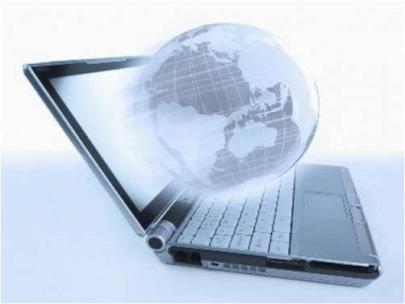 Модель формированияуниверсальных учебных действий
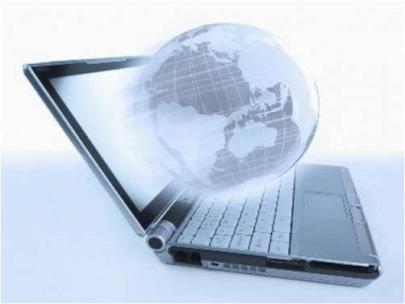 Ответы педагогов  на вопросы: "Хотели бы Вы поменять УМК на другой с целью эффективного формирования УУД?»
: «Формирование какого универсального учебного действия вызывает у Вас затруднение?"
Самооценка готовности педагогов к использованию различных технологий обучения
Технология  развивающего обучения

Технология проектного обучения

Технология  игрового обучения
 
Технология исследовательского обучения

 Компьютерная (информационная) технология
Технология коллективного
     взаимообучения
Основные отличия данной образовательной программы
Создание условий для реализации модели формирования универсальных учебных действий:
Разработка диагностических материалов по проблеме формирования УУД.
Наличие оценочно – результативного блока, позволяющего оценить эффективность программы, уровень личностного развития ребенка, сформированности универсальных учебных действий.
Сформированность универсальных учебных действий у обучающихся              Личностные УУД
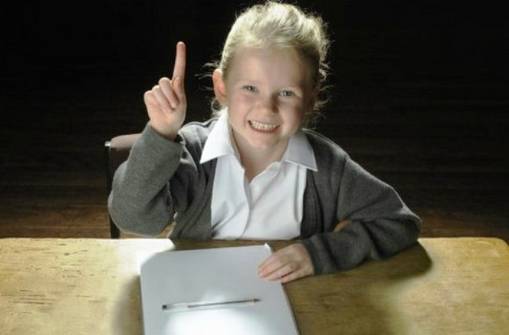 Познавательные УУД
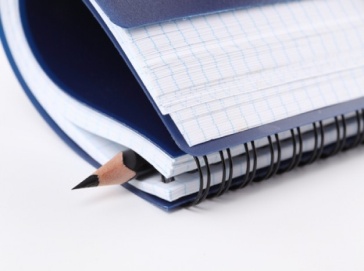 Регулятивные УУД
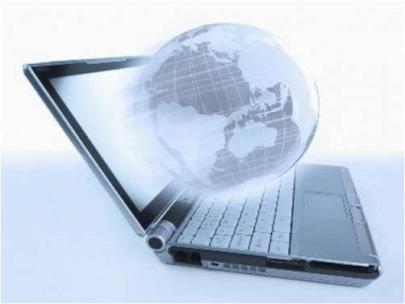 Коммуникативные УУД
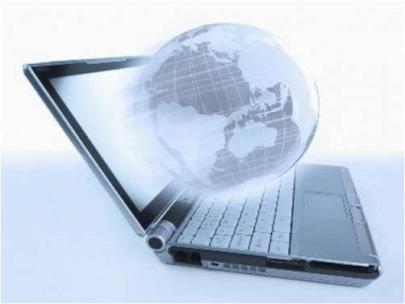 Методы и приёмы формирования УУД
.
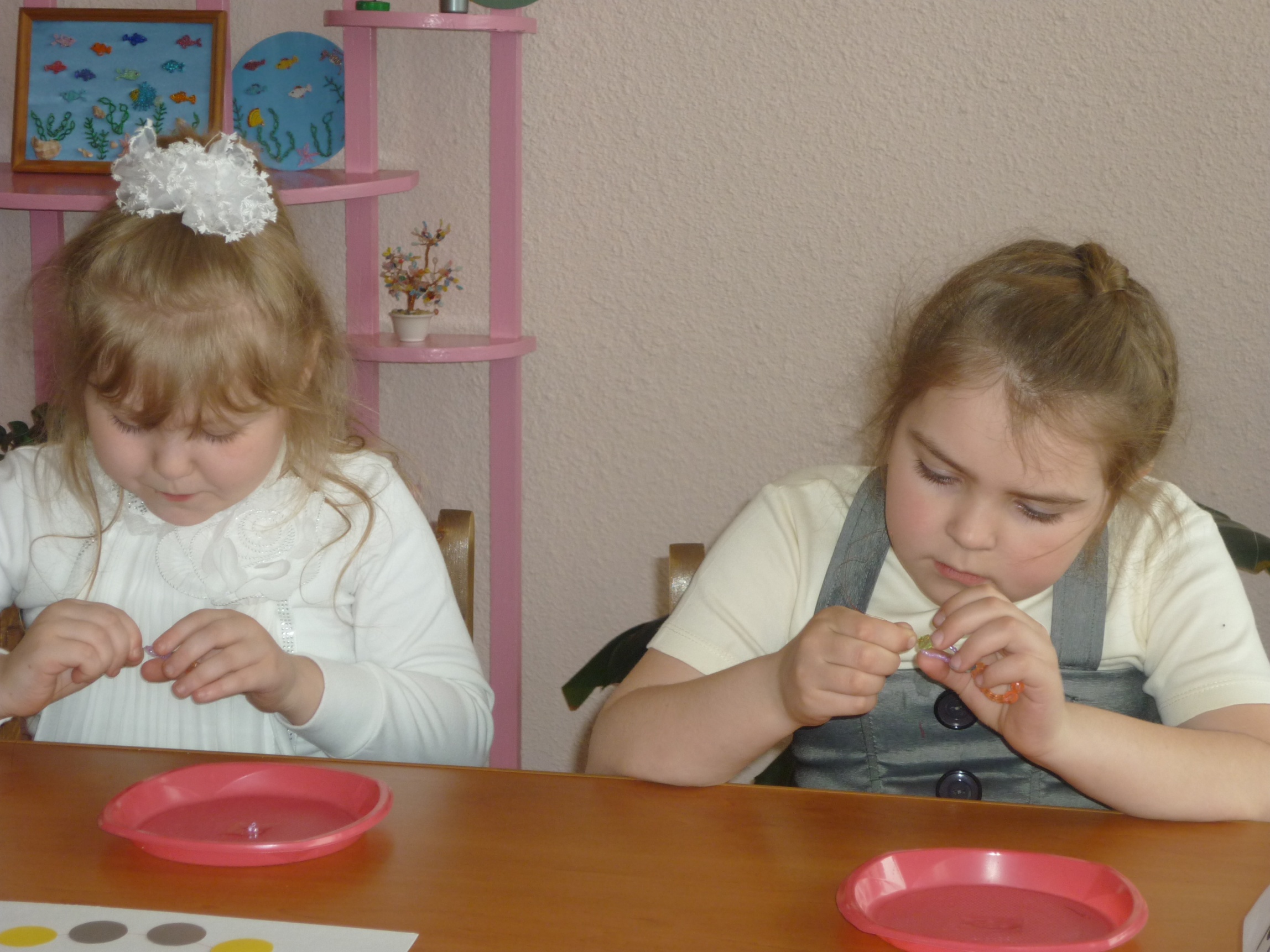 Позиции педагога и обучающегося в формировании УУД
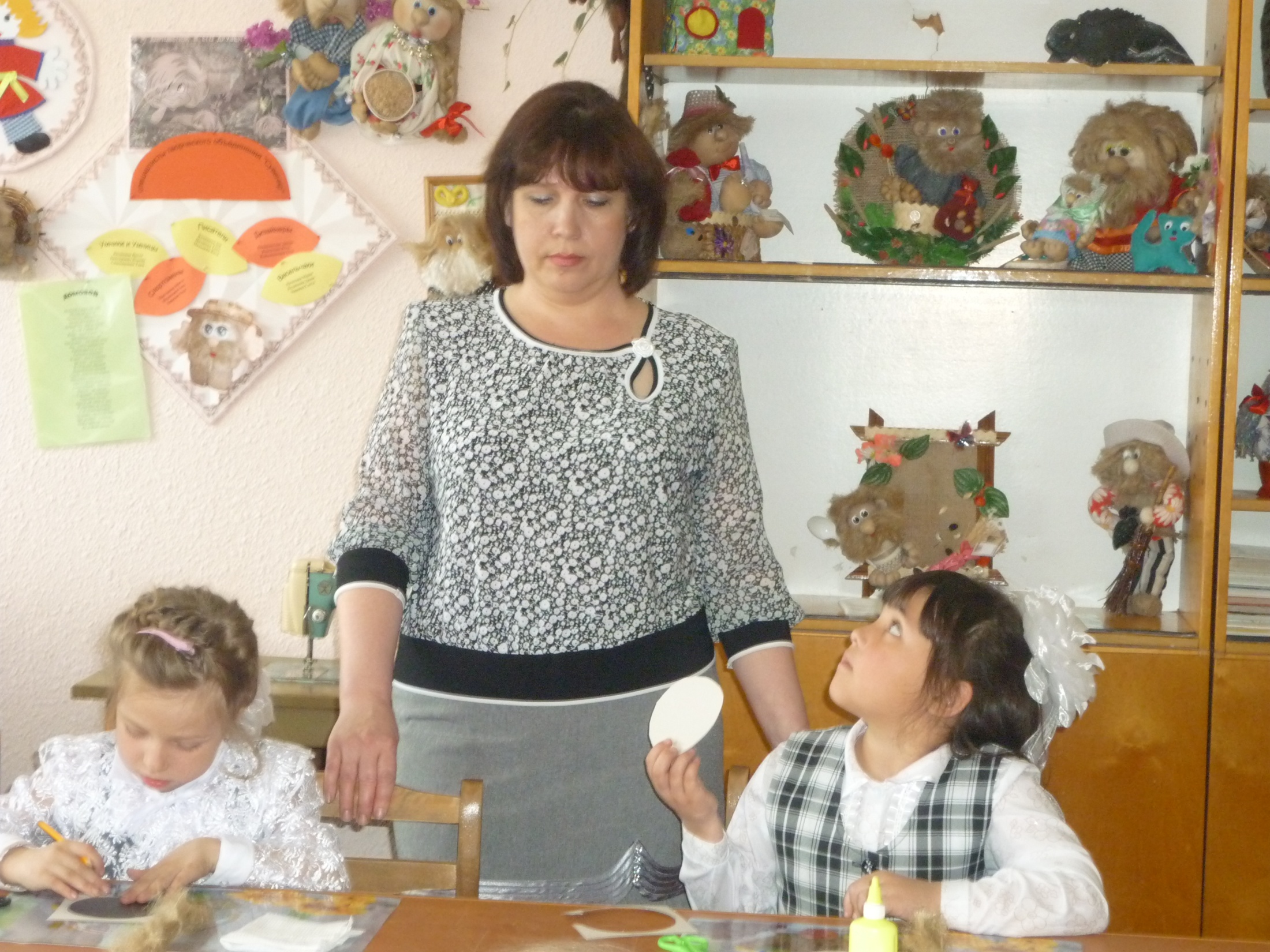 Требования к педагогу, способствующему формированию УУД  у обучающихся
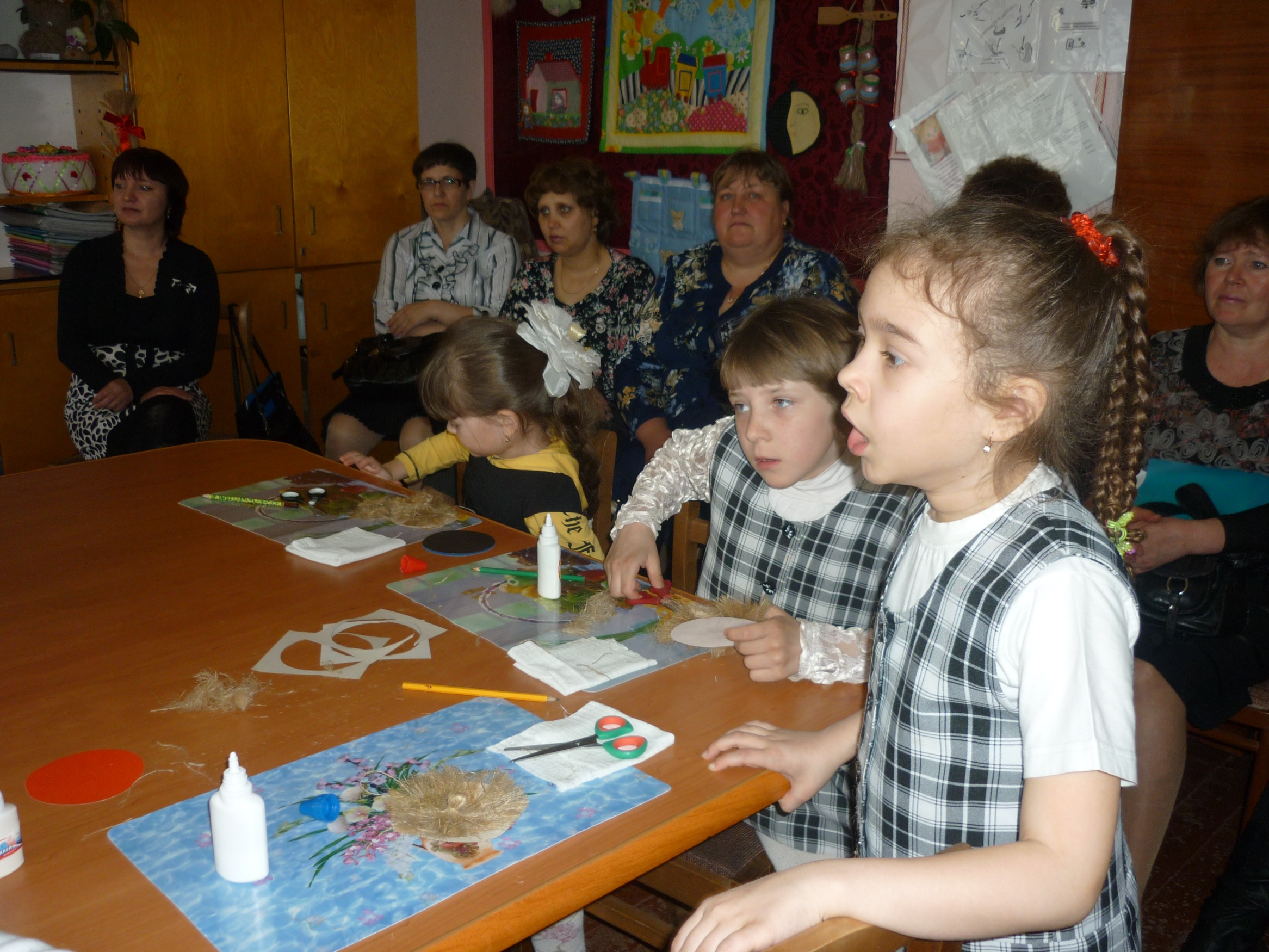 Показатели сформированности универсальных учебных действий обучающихся 7 - 8 лет
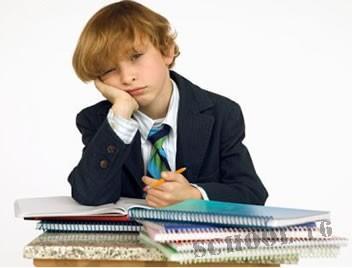 Учебно – тематический план
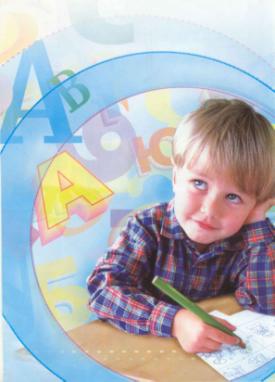 Диагностические материалы для определения уровня сформированности УУД
1.2.2.Методика «Закончи историю»Методика предназначена для изучения осознания детьми 
нравственных норм. Проведение исследованияИсследование проводится индивидуально. 
Взрослый рассказывает историю, 
придумать окончание которой должен ребенок
 («Я буду тебе рассказывать истории, а ты их закончи»). История 1. У девочки из корзины на дорогу рассыпались игрушки. 
Рядом стоял мальчик. Он подошел к девочке и сказал…Что сказал мальчик? Почему? как поступил мальчик? Почему?1.2.3.Методика «Пословицы»
 (разработана кандидатом психологических наук С. М. Петровой)
[37]. Используется для оценки личностного роста 
Она определяет уровень нравственного развития обучающихся 
и ценностные ориентации.
1.2.4.Методика «Наблюдение» ( Т.Д.Зенкевич, А.М. Михайлов)Составление Карты наблюдения за эмоциональным и нравственным
  развитием детей проводиться в  течение 1-2 недель. «Карта»
 позволяет  фиксировать внимание на качествах, которые
 важны для характеристики  личности ребенка.
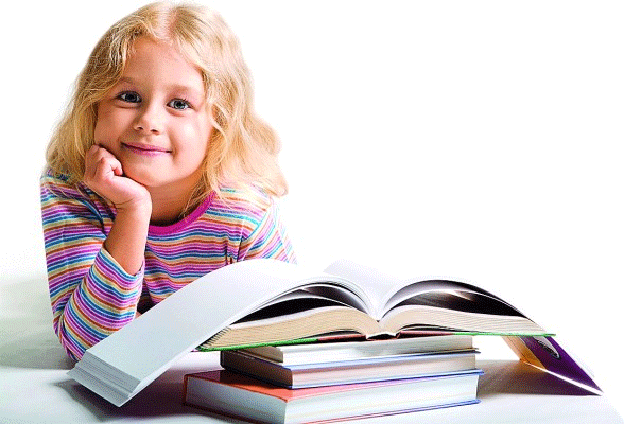 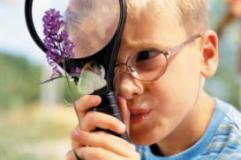 Методики определения            сформированности УУД
Уровень сформированности УУД (на конец года)
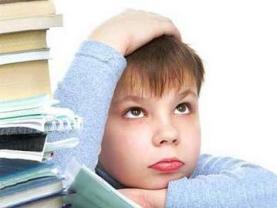 Нам каждый год встречать и провожать.
 И каждый день глядеть в ребячьи души. 
Нам каждый час единство с ними ощущать
 И с каждым мигом становиться  лучше …
27
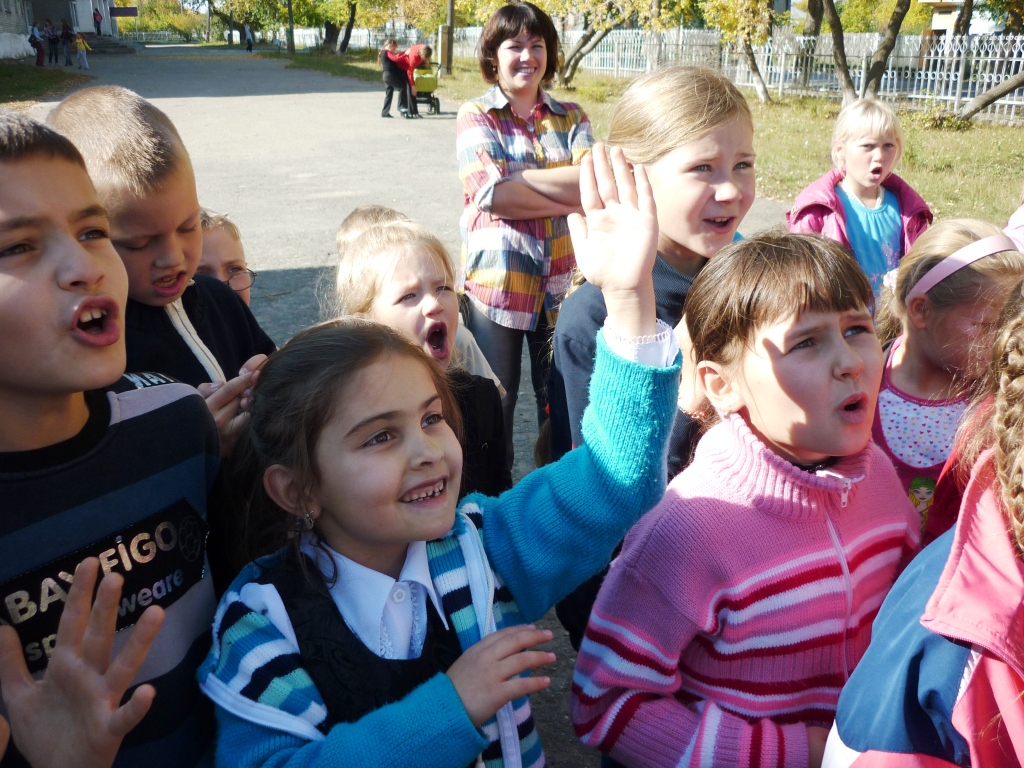